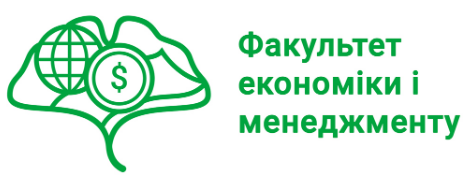 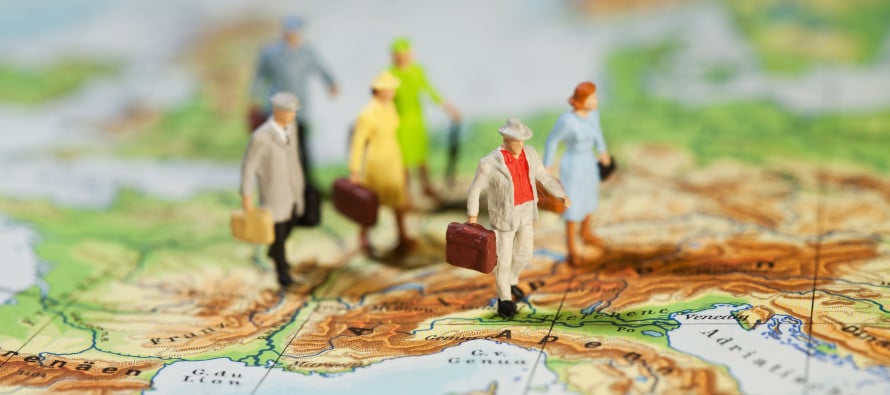 МАРКЕТИНГ АДМІНІСТРАТИВНО-ТЕРИТОРІАЛЬНИХ ОДИНИЦЬ
Хто викладач курсу?
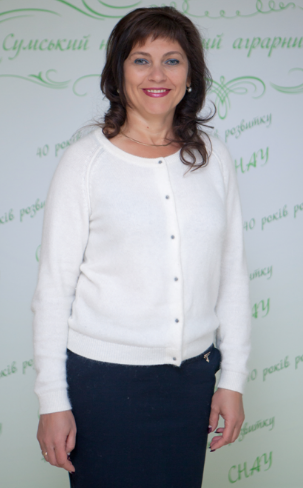 Кандидат економічних наук, доцент кафедри маркетингу та логістики 

Онопрієнко Ірина Миколаївна
Детальніше про викладача тут:
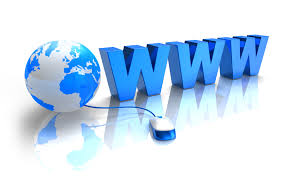 https://eim.snau.edu.ua/kafedri/marketingu-ta-logistiki/sklad-kafedri/onopriyenko-irina-mikola%d1%97vna/
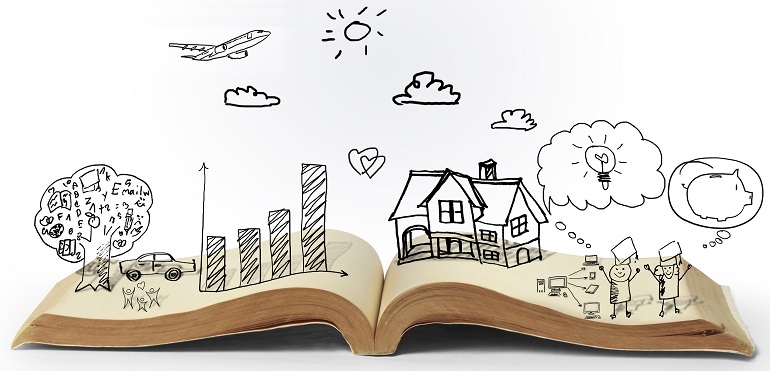 МЕТА ВИВЧЕННЯ ДИСЦИПЛІНИ: 

сформувати комплекс теоретичних знань та практичних навичок з питань використання маркетингового підходу в системі управління соціально-економічним розвитком адміністративно-територіальних одиниць.
ЗАВДАННЯ  ДИСЦИПЛІНИ: 

- сформувати системне уявлення про сутність, значення та характеристику маркетингу як технології територіального управління; 
- ознайомити студентів з варіантами комплексу маркетингу та специфікою його елементів у рамках різних концепцій та різних рівнів територіального маркетингу; 
- сформувати практичні навички розробки маркетингових цільових програм, стратегій розвитку та застосування маркетингових інструментів у системі територіального управління тощо.
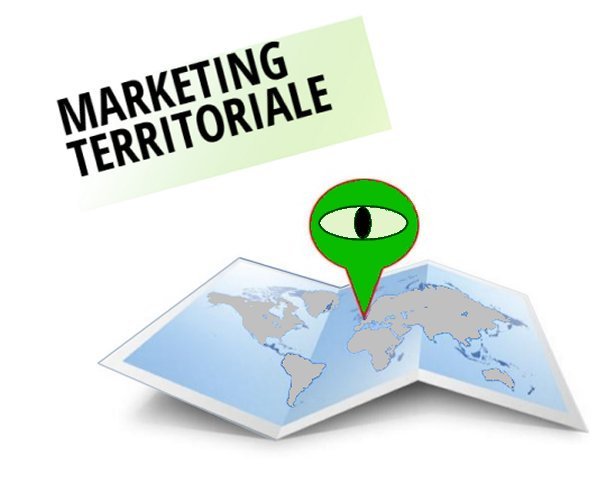 Вивчивши курс, ви отримаєте відповіді на такі питання як:
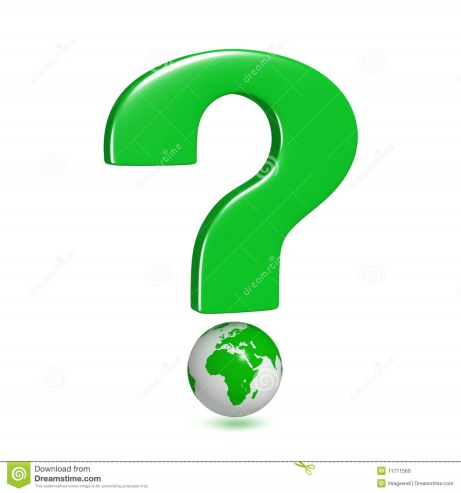 Яка роль он-лайн мап в просуванні бренду міста?
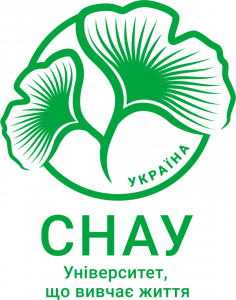 Як формуються маркетингові стратегії управління розвитком закладів освіти?
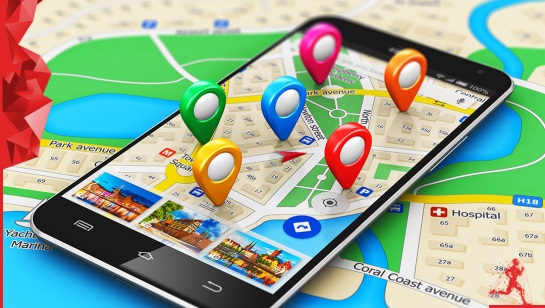 З чого складається маркетинг-мікс міста?
Що таке конкурентні переваги міста?
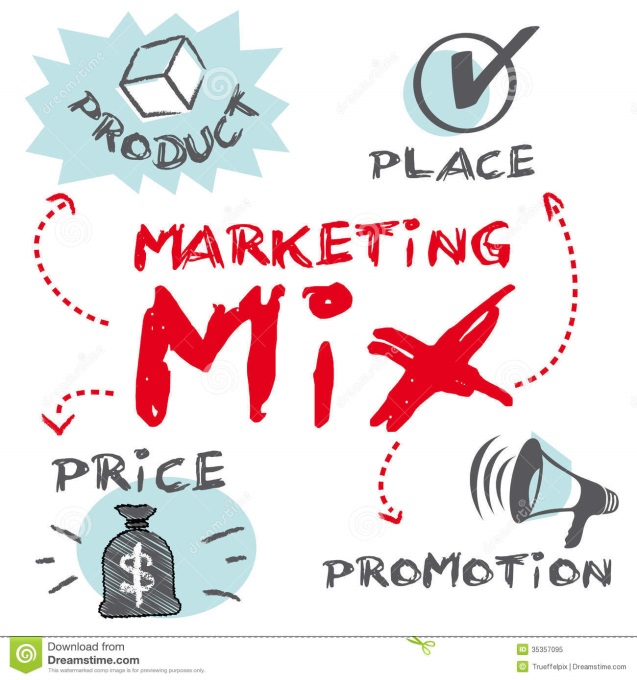 Що таке брендбук міста?
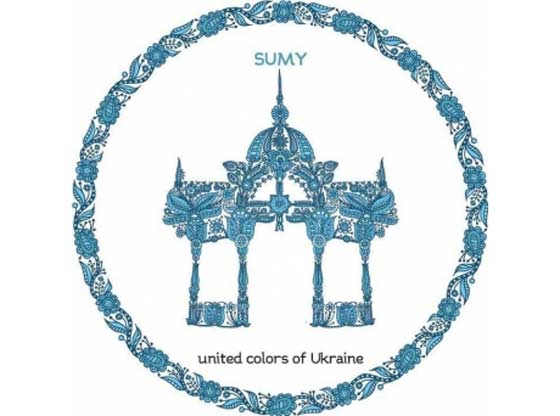 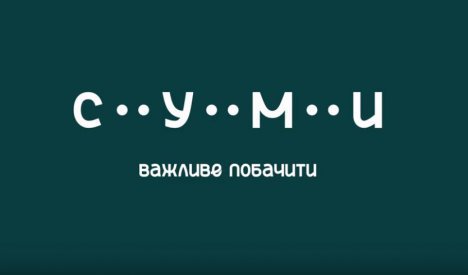 Зміст дисципліни:
ТЕМА 1. Суть і значення маркетингу адміністративно-територіальних одиниць у соціально-економічному розвитку територій.
ТЕМА 2. Характеристика та комплекс маркетингу адміністративно-територіальних одиниць. 
ТЕМА 3. Маркетингове забезпечення управління розвитком закладів освіти в адміністративно-територіальних одиницях. 
ТЕМА 4. Маркетингові технології в управлінні інноваційним розвитком промисловості.
ТЕМА 5. Маркетингові стратегії  адміністративно-територіальних одиниць. 
ТЕМА 6.  Використання маркетингу в державному управління адміністративно-територіальними одиницями.
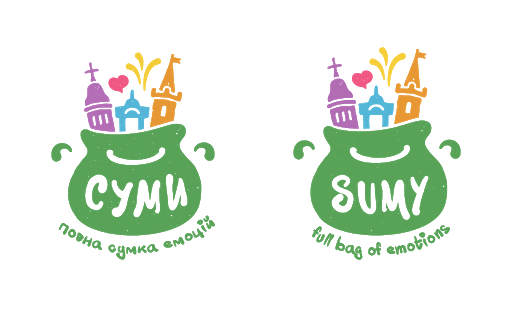 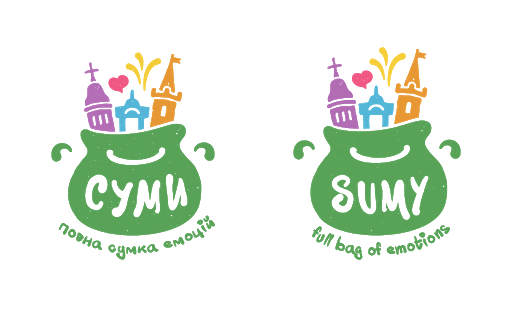